Dia Nacional do Sobreiro e da Cortiça
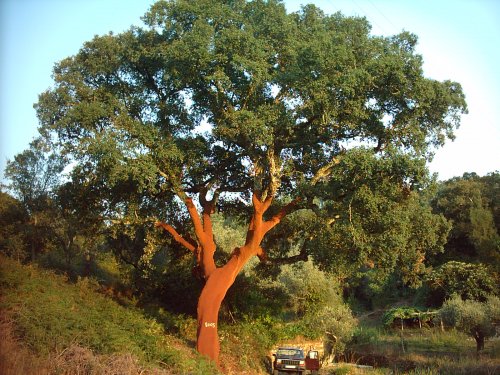 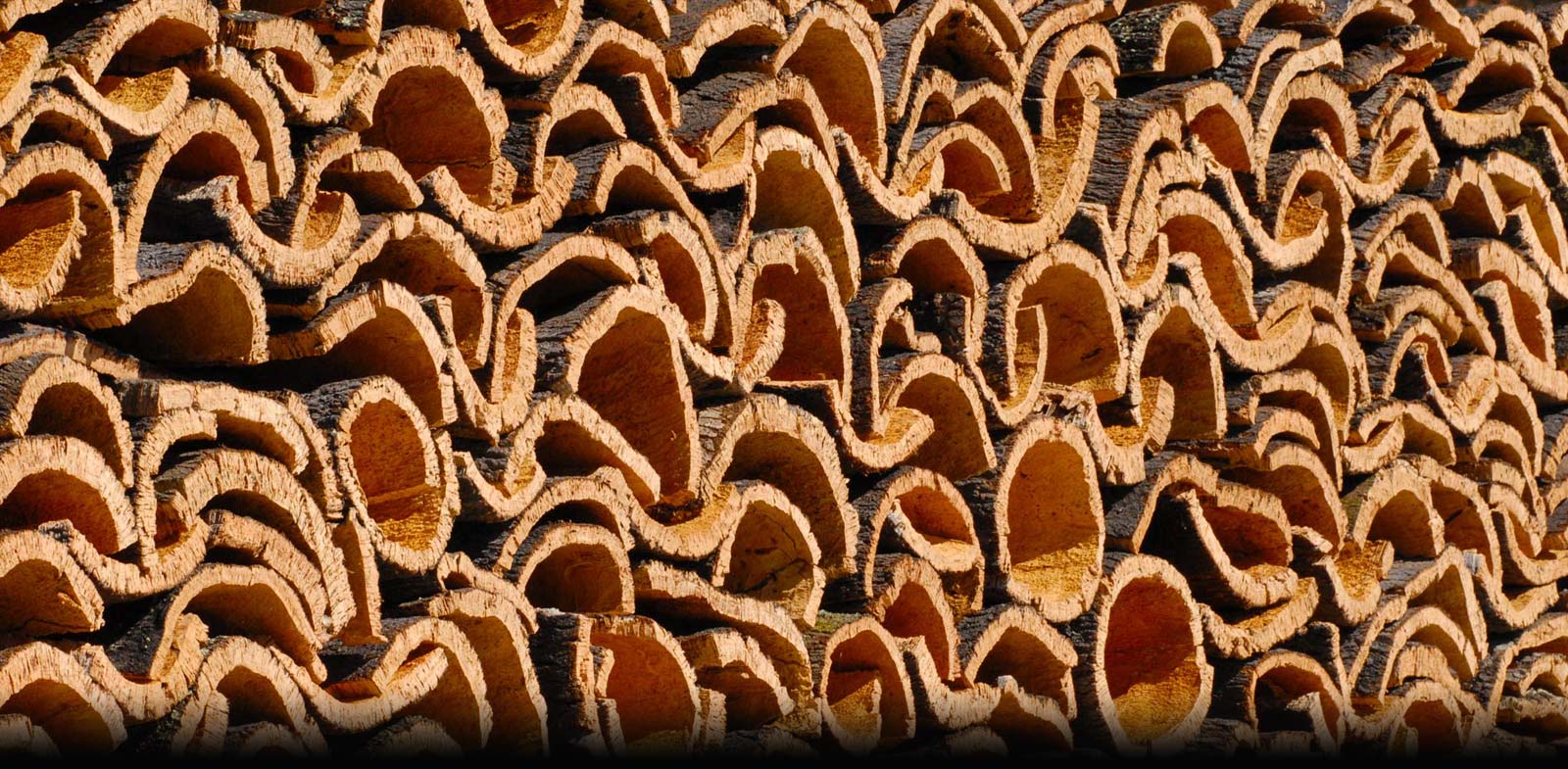 Câmara Municipal de Alfândega da Fé 
Gabinete Técnico Florestal  de Alfândega da Fé
Susana Filipa Penarroias Guerra
2 de Junho de 2016
Todos conhecem o sobreiro?
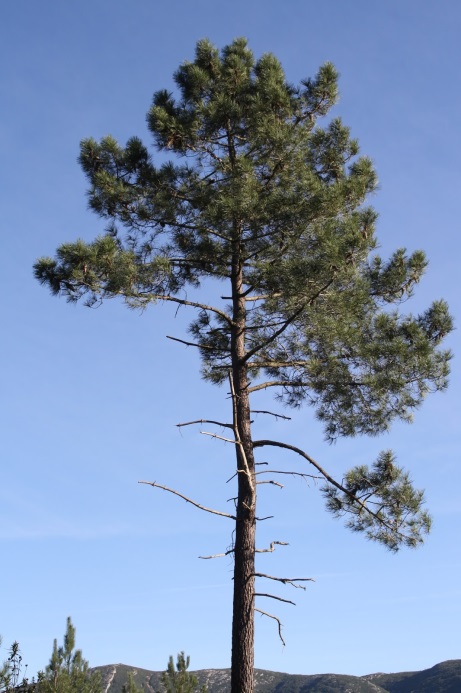 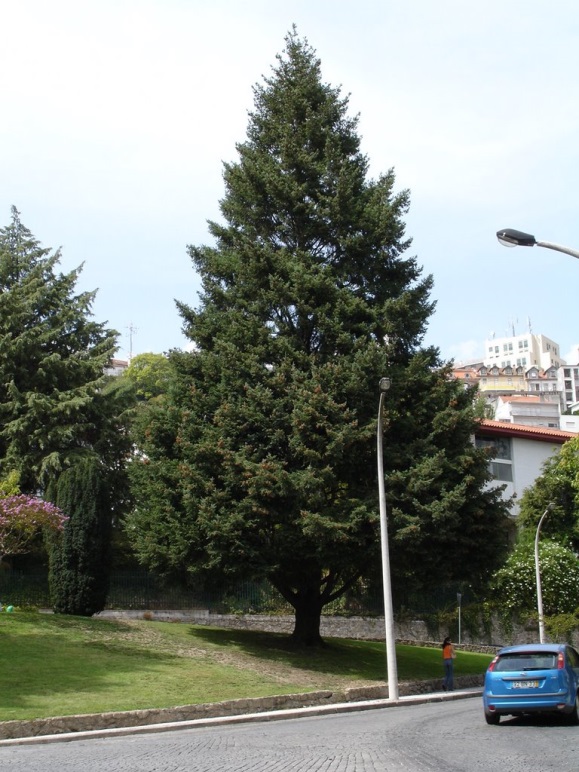 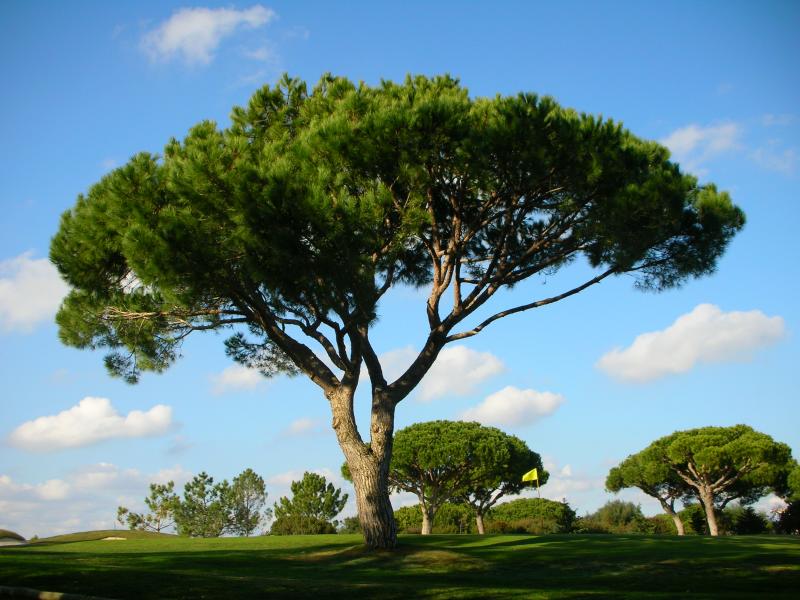 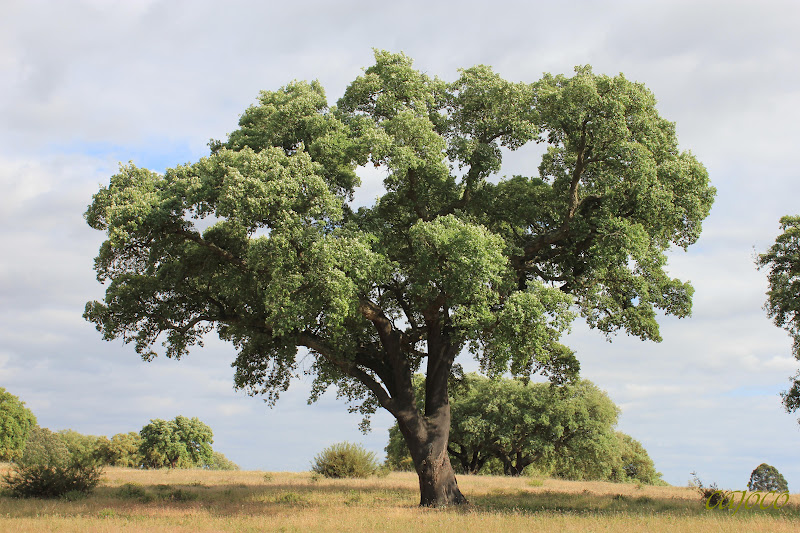 2
Um conjunto de 
Sobreiros chama-se


MONTADO !!
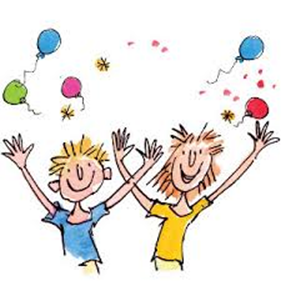 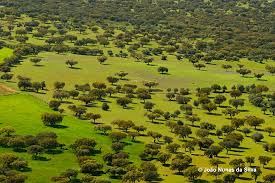 3
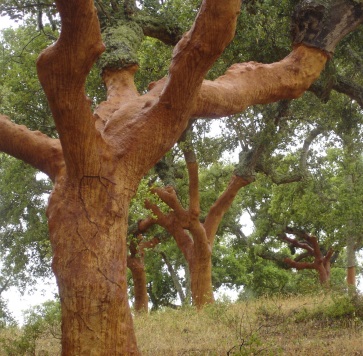 Presta muita atenção!

Sabes qual a espécie predominante no concelho?

É o sobreiro!!
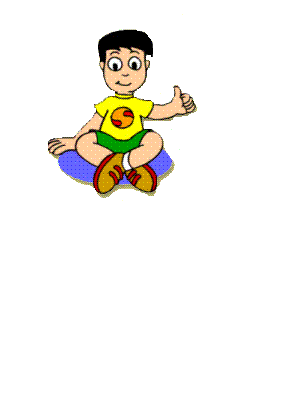 4
Existem 6.761 ha.
de sobreiro 
no concelho
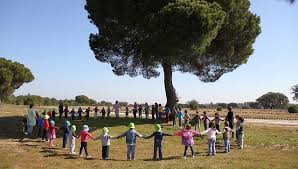 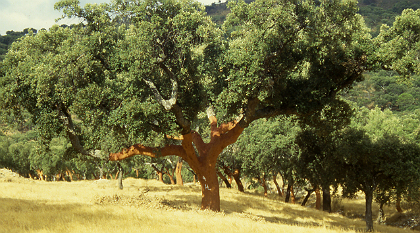 5
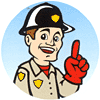 O que nos dá o sobreiro?
Cortiça
Bolota
Oxigénio
Madeira e lenha
Protege os solos
Filtram a água
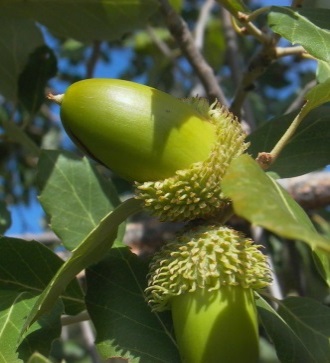 6
O que é a cortiça??
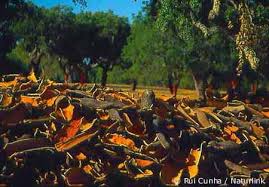 É a casca do sobreiro.
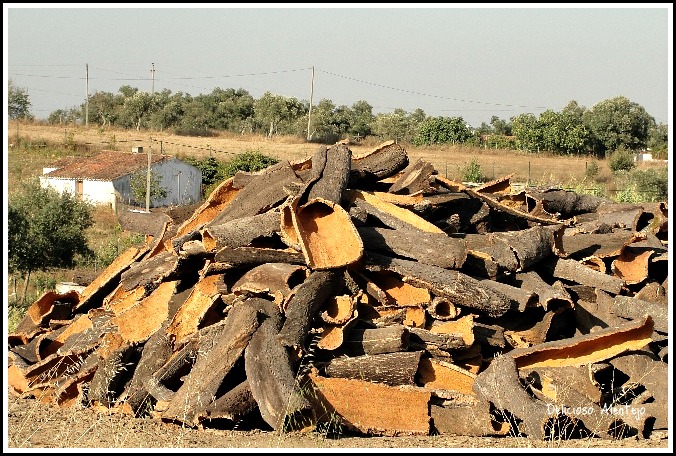 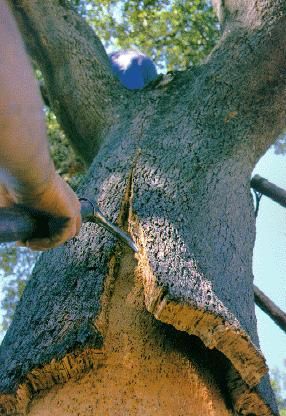 7
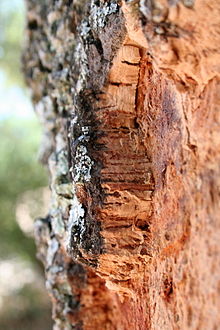 Para que serve a cortiça?
Protege a árvore do fogo
Serve de abrigo a 
muitos animais/plantas 
(insetos,musgos, liquenes etc)
Setor industrial 
(rolhas, calçado, decoração,
automóveis etc.)
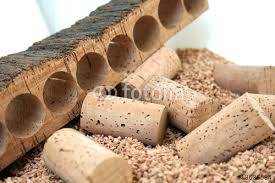 8
Vamos conhecer ainda melhor o sobreiro
Sabes com que idade
o sobreiro dá a sua 
Primeira cortiça??? 
        
        25 anos!!
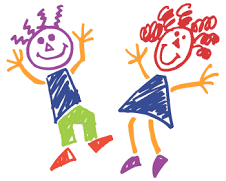 Vamos conhecer ainda melhor o sobreiro
Sabes de quantos em
quantos anos se extrai
a cortiça??? 
        
        
        9 anos!!
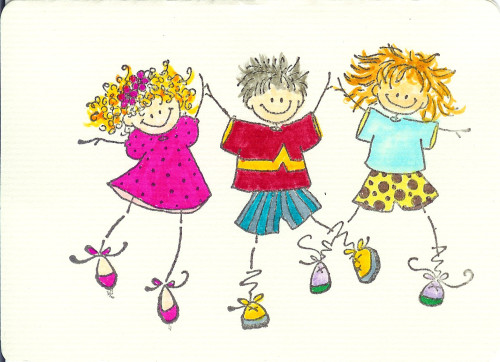 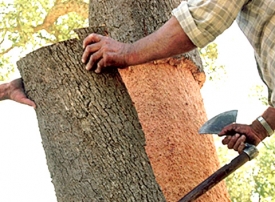 Vamos conhecer ainda melhor o sobreiro
Sabes em que zona do
 país há mais sobreiros
 ??? 
        
      No Alentejo!!
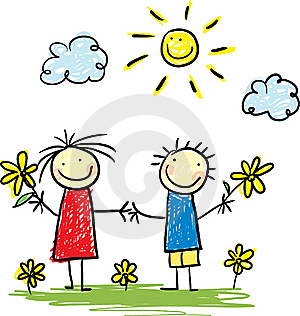 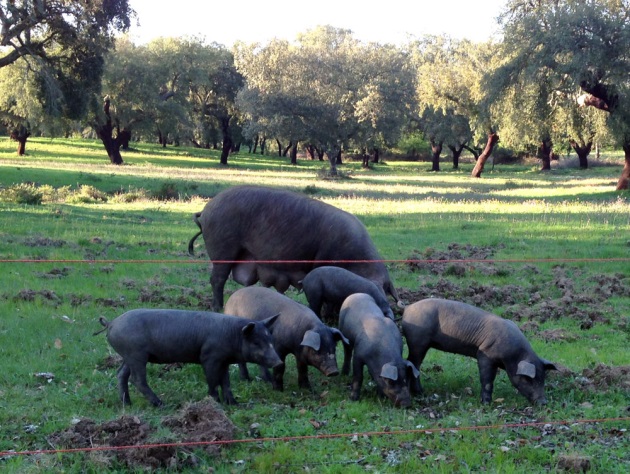 Vamos conhecer ainda melhor o sobreiro e a cortiça
Sabes qual o país do
 mundo com maior área
de sobreiros??? 
        
      Portugal!!
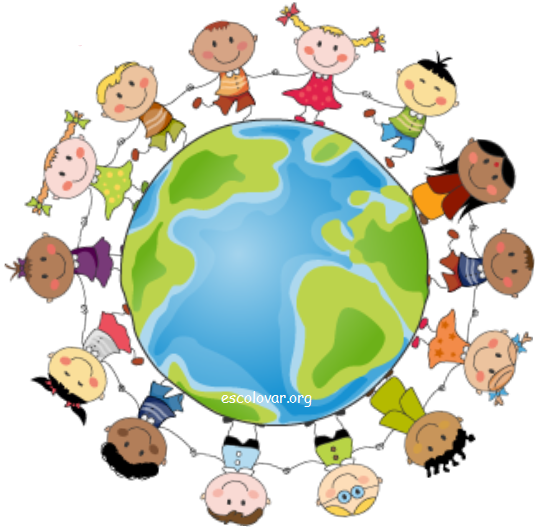 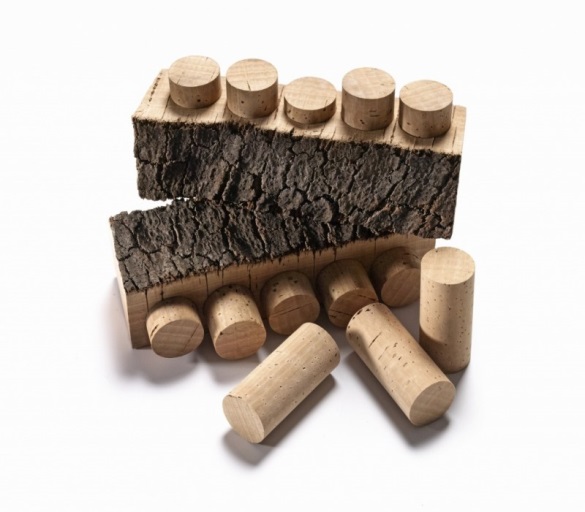 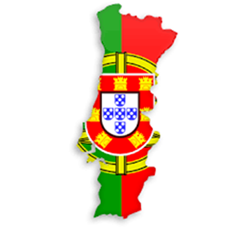 Vamos conhecer ainda melhor o sobreiro e a cortiça
Sabias que Portugal é o
Primeiro produtor de 
Cortiça a nível
 mundial??? 
        
        52%!!
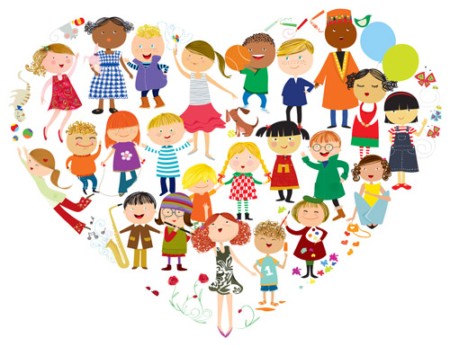 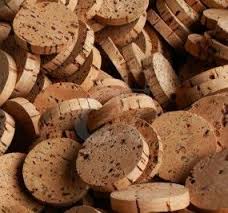 Sabias que o sobreiro é o maior aliado na luta contra as alterações climáticas??
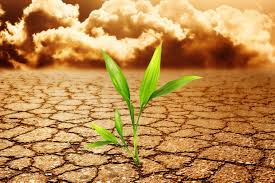 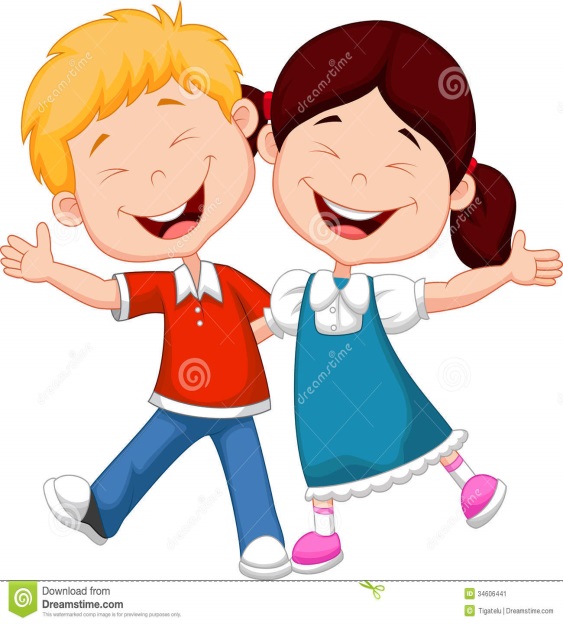 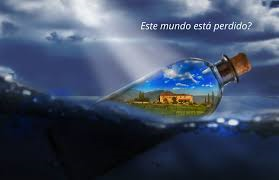 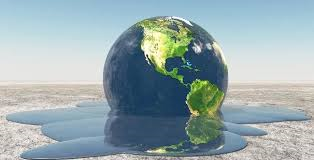 Aumento da temperatura;
Aumento da precipitação;
A neve e os glaciares estão a derreter;
O nível médio das águas do mar estão a subir;
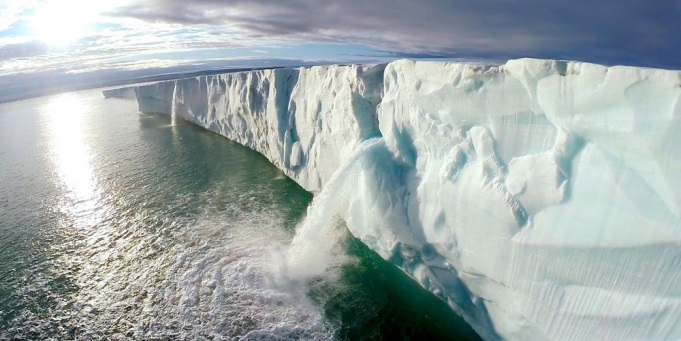 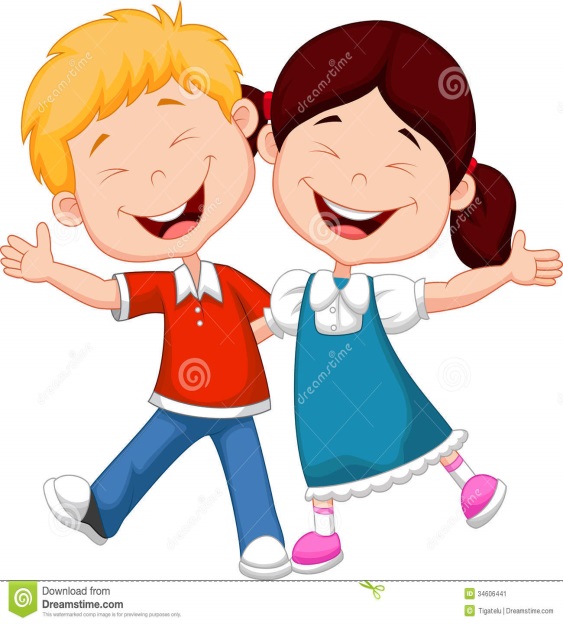 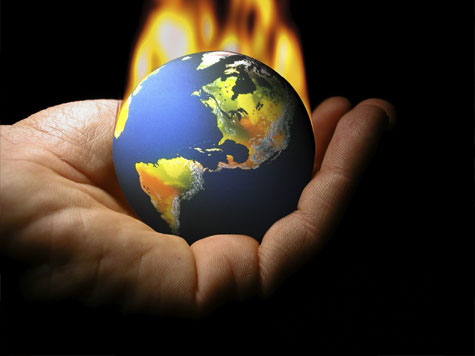 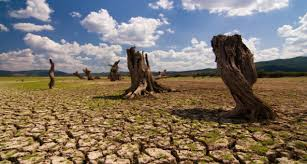 Causa das alterações climáticas:
Aumento das emissões dos Gases de efeito de estufa ( o CO2 é o principal gás – uso/queima de combustíveis, aplicação de fertilizantes etc)
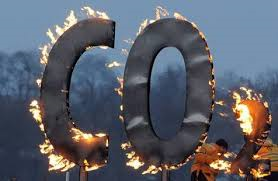 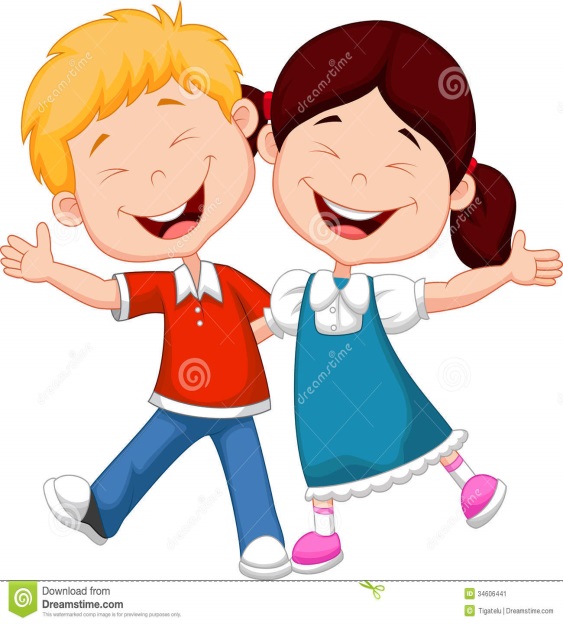 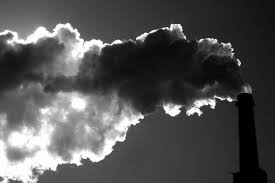 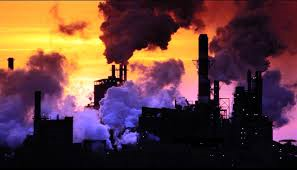 Sabias que cada hectare de sobreiros capta por ano 14.7 toneladas de CO2??
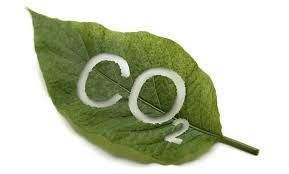 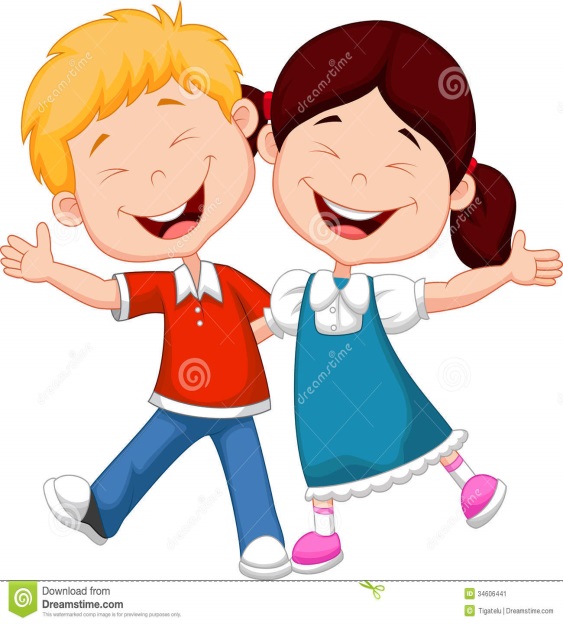 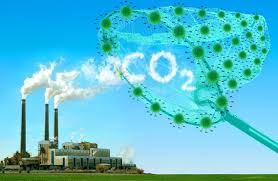 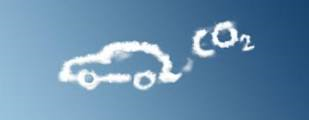 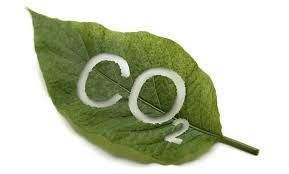 Sabias que por cada tonelada de cortiça produzida, o montado sequestra 73 toneladas de CO2??
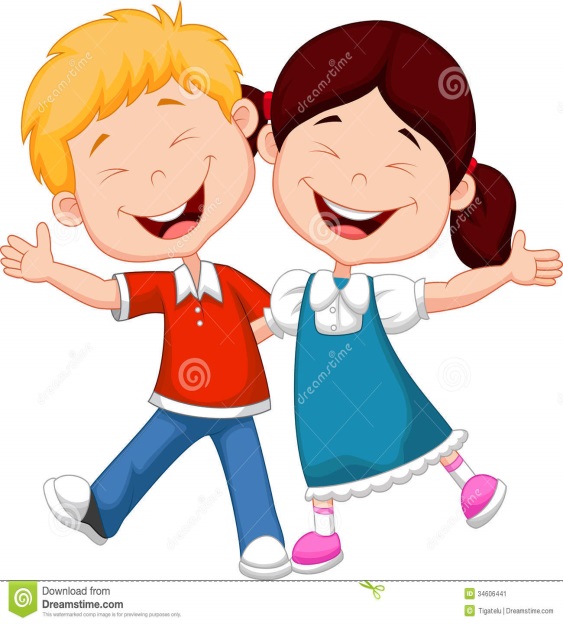 Que deixam de ir para a atmosfera!
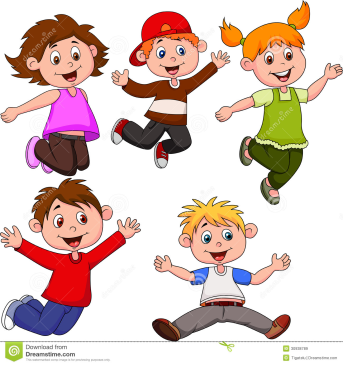 Vamos todos plantar/semear sobreiros! Vamos proteger o Planeta! Está tudo nas nossas mãos!!
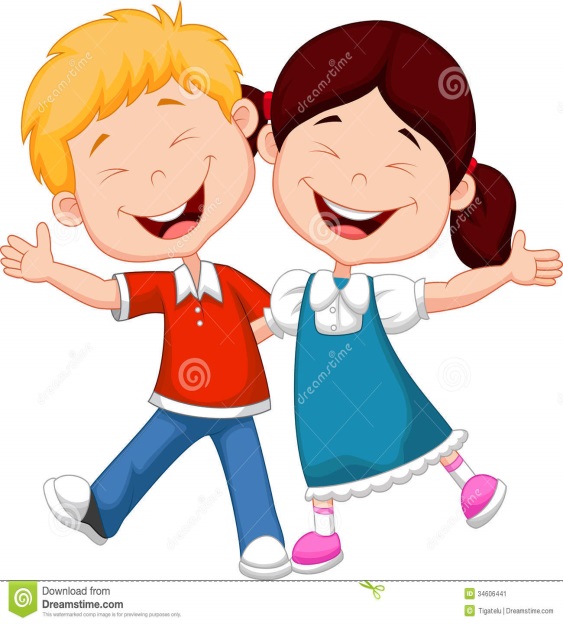 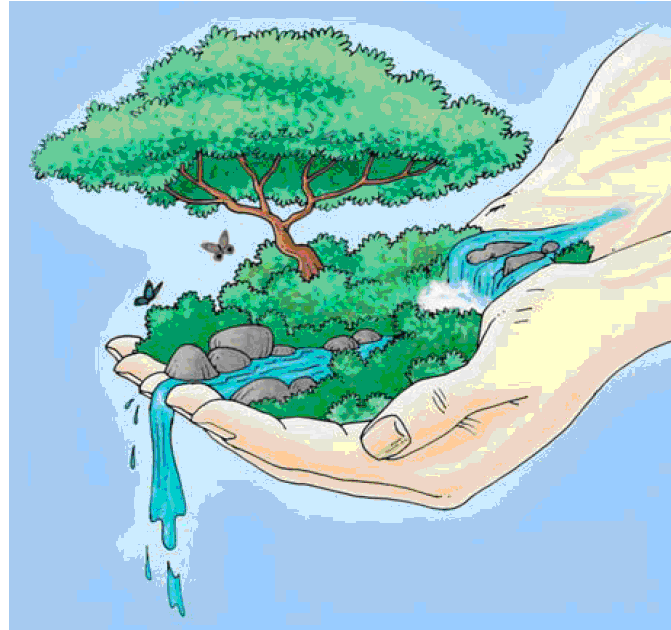 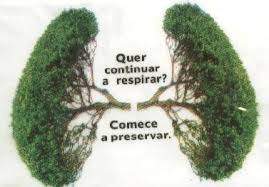